2
108th  AGM
CHAIRMAN’S REPORT
16th  May 2018
BACKGROUND
Established in 1909 as the East Africa Natural History Society (EANHS)

EANHS is one of Africa’s oldest scientific Societies

Nature Kenya is the BirdLife partner in Kenya
Aim – Promotion of the study of natural history and conservation of nature in Eastern Africa
Nature Kenya GUIDING THEMES
Membership
Local 
Empowerment
Public
 Awareness
MISSION: 
Connecting
Nature & People for a 
sustainable future
Species & Site
Conservation
Advocacy &
Policy Making
Nature Kenya
Management
Funding
[Speaker Notes: NO. OF PROJECTS 2011  -  20
EXPENDITURE  2011  -  c 130 M  KSh		MEMBERSHIP,  CONSERVATION PROJECTS]
Nature Kenya Management
Board Members
[Speaker Notes: Ms Wakini Ndegwa			Member/Trustee]
Cont’ Board members
Nature Kenya Management staff
2015-2020 Strategic Pillars
Save Species 
Protect Sites and Habitats 
Encourage Ecological Sustainability
Empower People to Support Nature
CONSERVATION CHALLENGES IN 2017/18
Politics
Policy failures
Threats to Species
MISSION: 
Connecting
Nature & People for a 
sustainable future
Limited Knowledge
Infrastruc-ture
Limited Funding
Limited public support
Limited capacity
OVERARCHING RESPONSES 2017/18
Policy
Local Support
Advocacy
Restoration & land purchase
Private Sector
MISSION: 
Connecting
Nature & People for a 
sustainable future
Constitue-ncy
Science
Funding
Education
Partnership
PILLAR 1. SAVE SPECIES
1.1 Prevent Extinctions
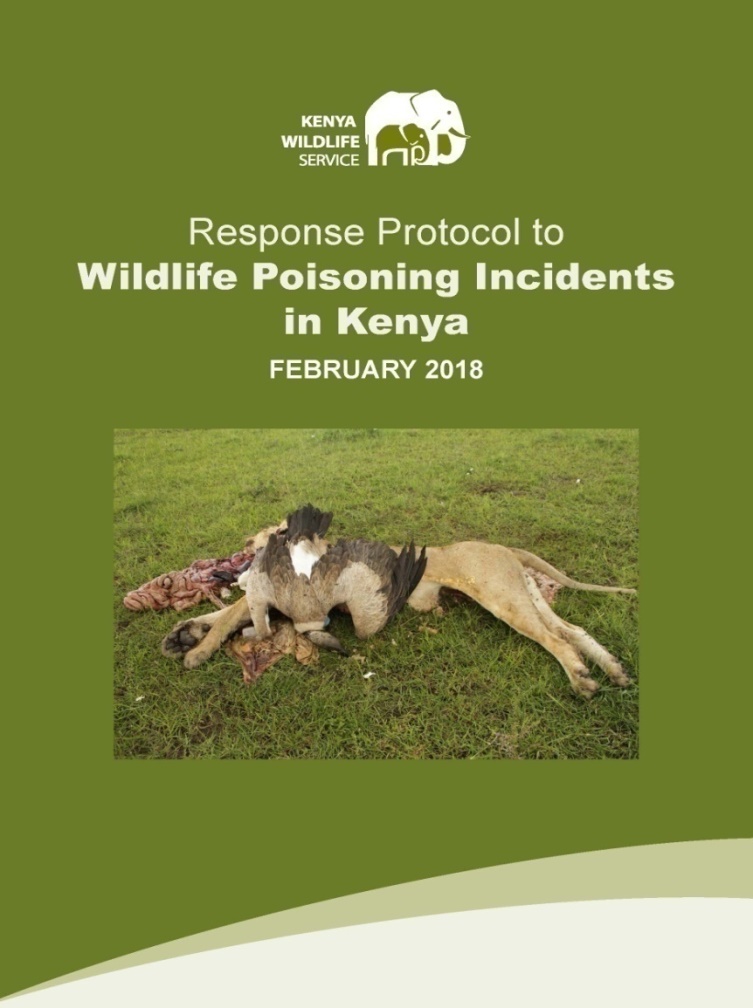 Poisoning Response Protocol
Indian House Crow Control
Taita Apalis  in Taita Hills
Clarkes Weaver in Dakatcha
PILLAR 1. SAVE SPECIES
1.2 Keep Common Birds Common
Detailed Species Monitoring - 15 sites
Integrated mainstreaming IBA conservation strategy into county development plans - 7 counties
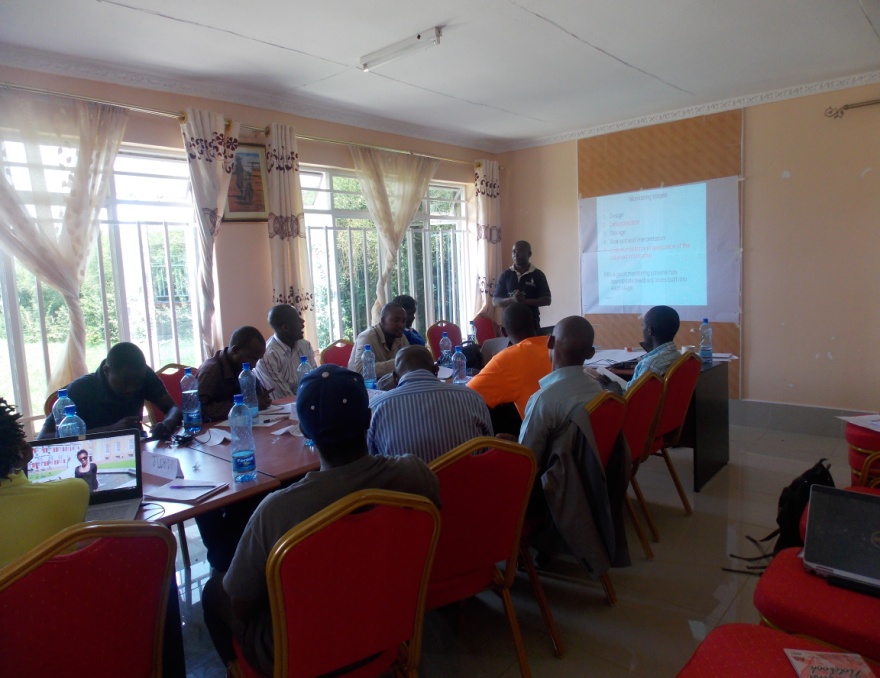 PILLAR 2. CONSERVE SITES AND HABITATS
2.1 Create Effective Ecological Networks
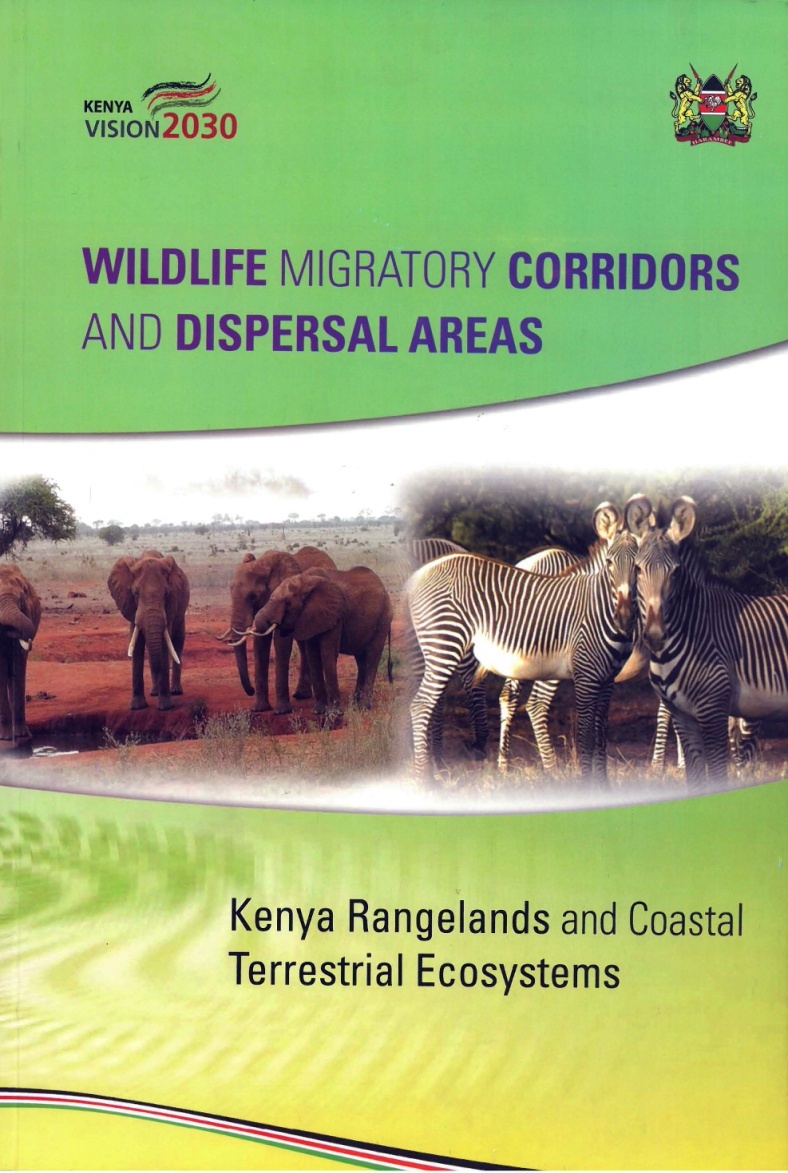 Arabuko-Sokoke Forest elephant corridor 
Purchasing 8 acres in Taita for Critically endangered Taita Apalis
Piloting habitat restoration in Taita hills forests
PILLAR 2. CONSERVE SITES AND HABITATS
2.2 Site Identification and Monitoring
Monitoring results 2017
State: still unfavorable

Pressure: Increased

Response: reduced
PILLAR 2. CONSERVE SITES AND HABITATS
2.3 Promote Restoration of Degraded Habitat
Ecosystem Services Assessment in Tana Delta
Clean cook stoves  installed in 16 schools
Linked 5 CFAs from Mt. Kenya with private sector 
747,000 seedlings  planted by 14 CFAs/25 SSGs
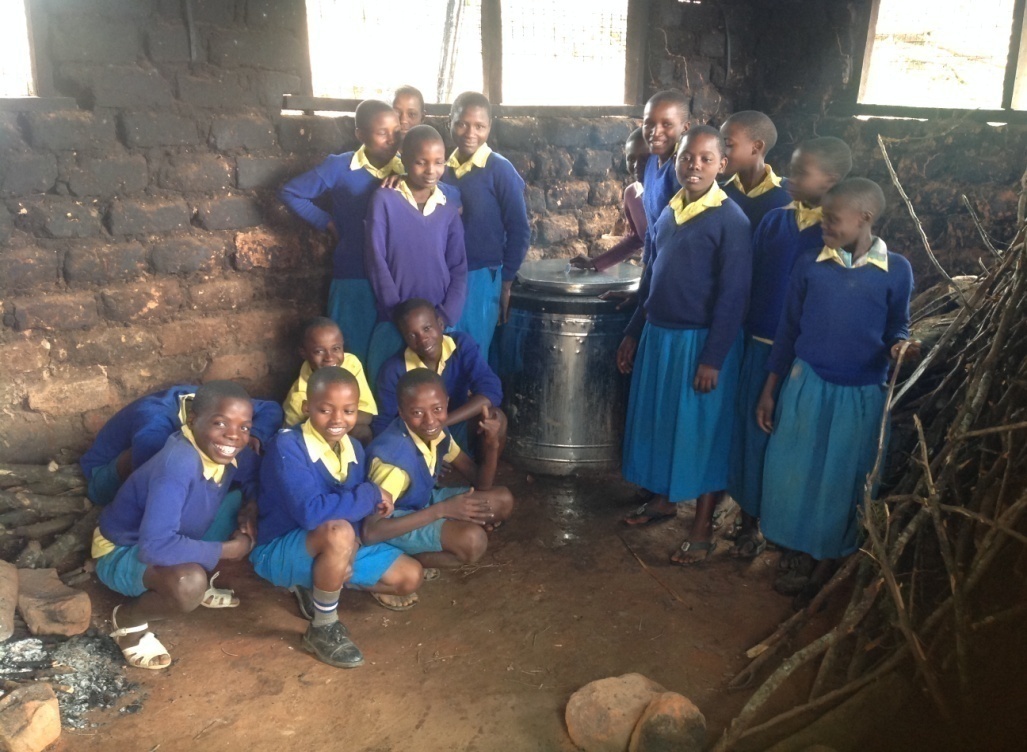 A display of energy cooking stove  at a school in Taita
PILLAR 3. ENCOURAGE ECOLOGICAL 
SUSTAINABILITY
3.1 Key achievements
Promoted Policies, legislation and institutional frameworks for ecosystem resilience
Promoted safeguards for nature through review of EIAs/SEAs
Promoted conservation of landscapes through Land Use Planning 
Promoted sustainable production e.g. Kipeto Wind energy 
Engaged private sector in restoration e.g. Mt Kenya
Promoted engagement of site support groups in policy processes
PILLAR 3. ENCOURAGE ECOLOGICAL 
SUSTAINABILITY
3.2 Engaged in policy and legislative processes at county, national and global levels
Comments for 12 EIA/SEA reports submitted to NEMA
4 memoranda submitted to the National Assembly 
Submitted memorandum to the  National Taskforce on Forest Management and Logging Activities in Kenya
Submitted inputs to 6 County Integrated Development Plans 
Nature Kenya represented in Key National Committees and Fora 
Submitted comments on the  new Environmental (Strategic Assessment, Integrated Impact Assessment and Audit) Regulations
PILLAR 3. ENCOURAGE ECOLOGICAL 
SUSTAINABILITY
3.2 Engaged in policy and legislative processes at county, national and global levels
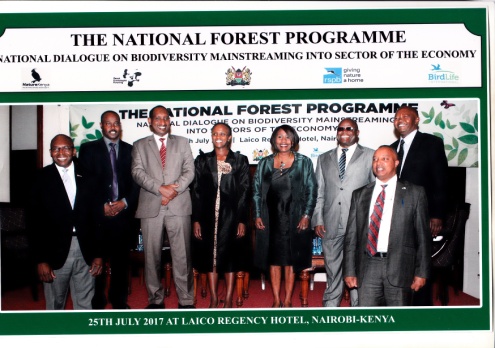 Advocacy strategy on mainstreaming biodiversity 
Convened a national dialogue on mainstreaming biodiversity 
Supported Mo Eto convene a national workshop to review progress towards implementation  of CBD
1 policy brief submitted on wildlife policy
National dialogue on biodiversity mainstreaming
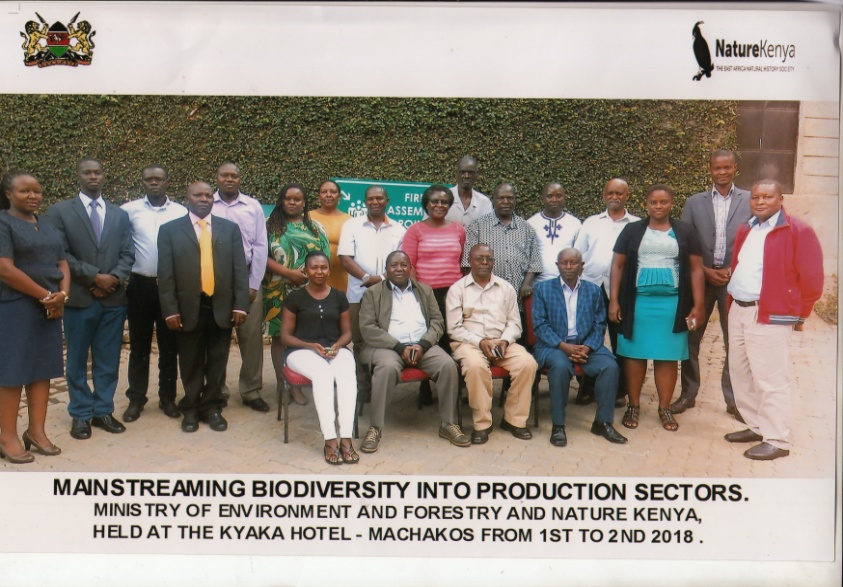 Review workshop on mainstreaming
 biodiversity into production sectors at Machakos
PILLAR 3. ENCOURAGE ECOLOGICAL 
SUSTAINABILITY
3.3 Business engagement in sustainable production
Kipeto wind farm for Critically Endangered Rüppells and White-backed Vultures
IFC Performance Standard 6 agreed for net gain for critically vultures and allocated $ 1million per year to fund biodiversity offsets
Engaged USAID to fund a national Strategic Environmental Assessment on Wind Farms placement,
PILLAR 3. ENCOURAGE ECOLOGICAL 
SUSTAINABILITY
3.4 Promotion of conservation of landscapes
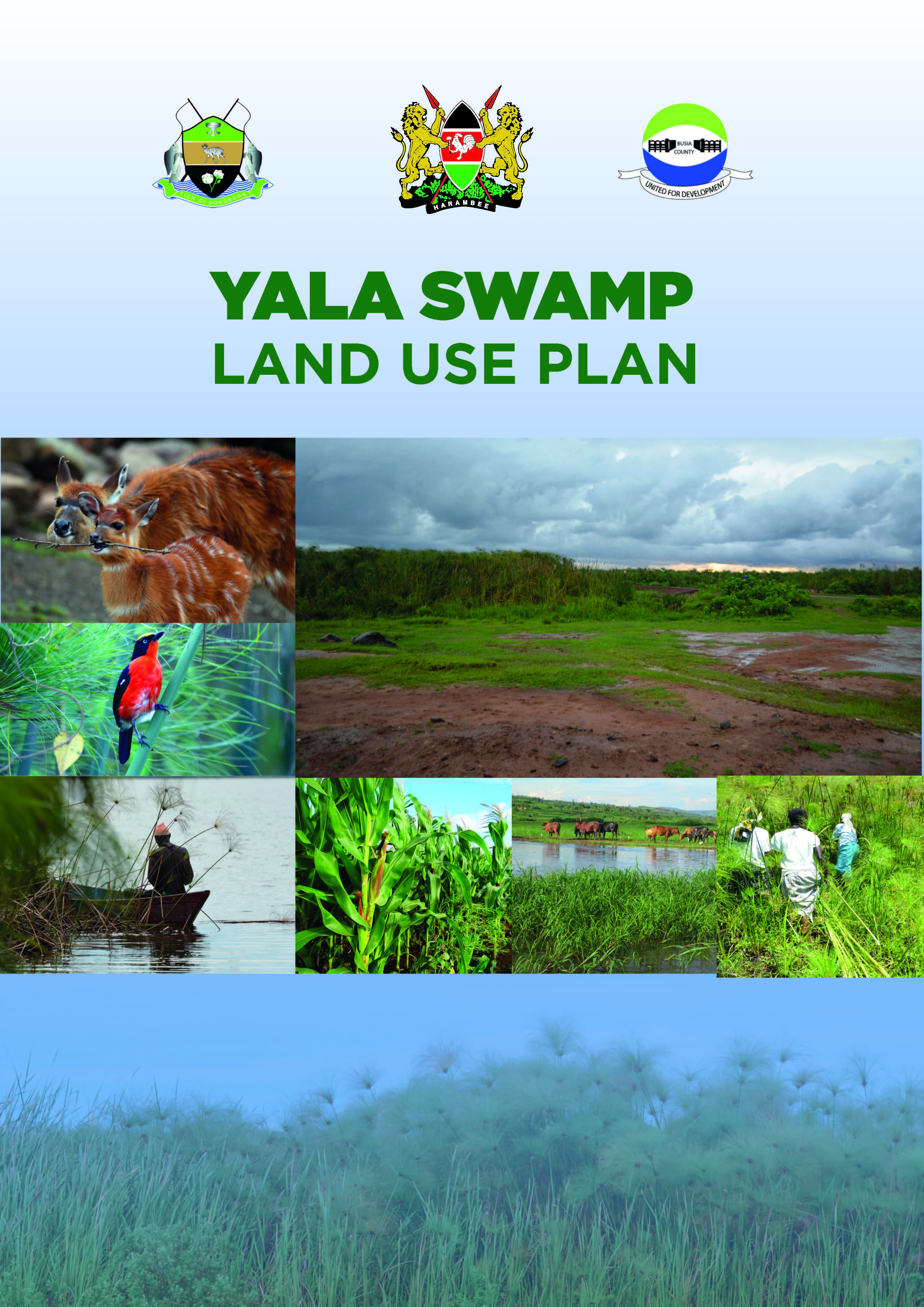 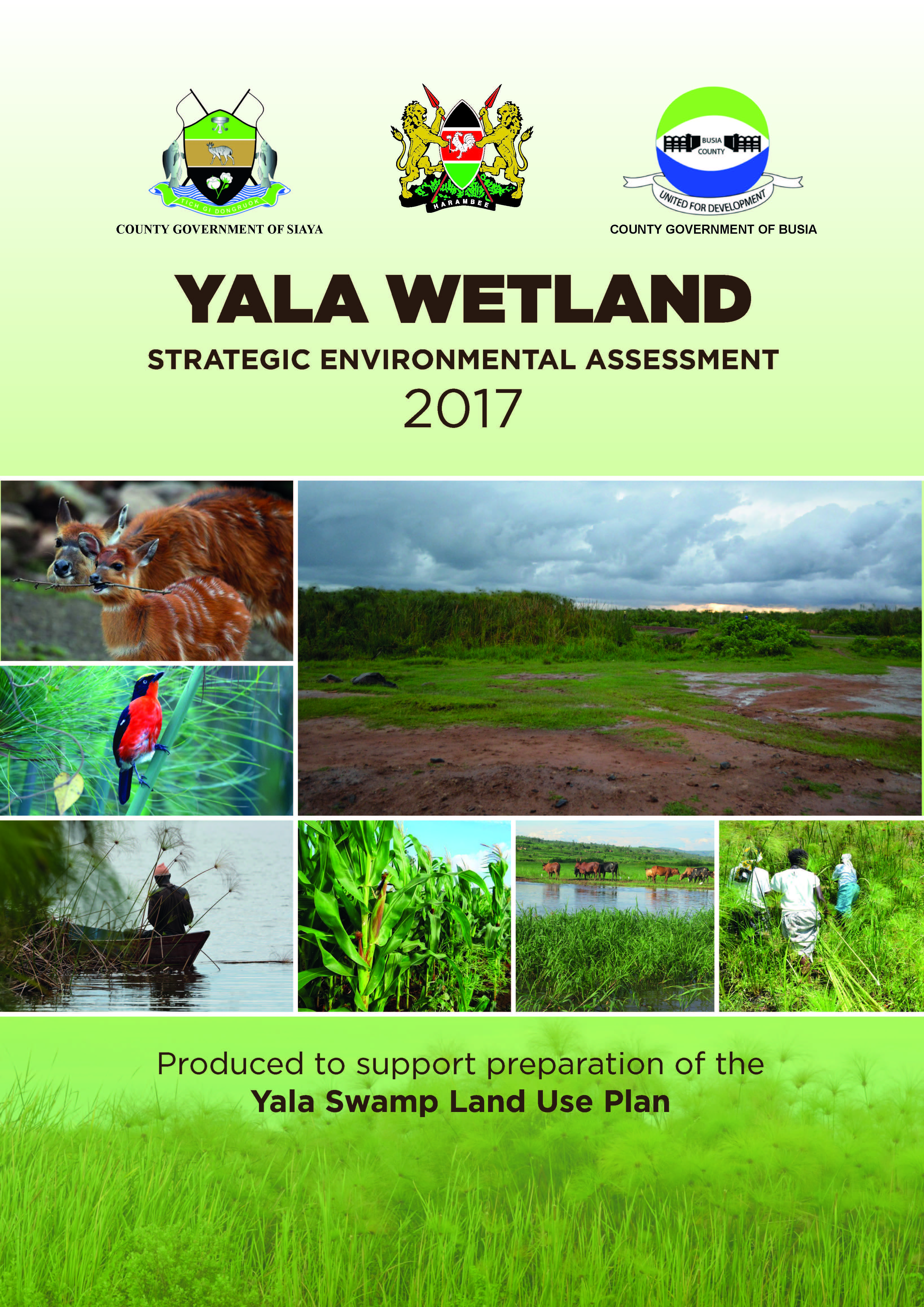 Implementation of Tana River Delta Land Use Plan (LUP) and Strategic Environmental Assessment (SEA)
Drafting of a LUP bill for Lamu County Successfully engaged Tana River & Siaya Counties to recognize LUP in CIDP
Yala Swamp LUP and SEA completed
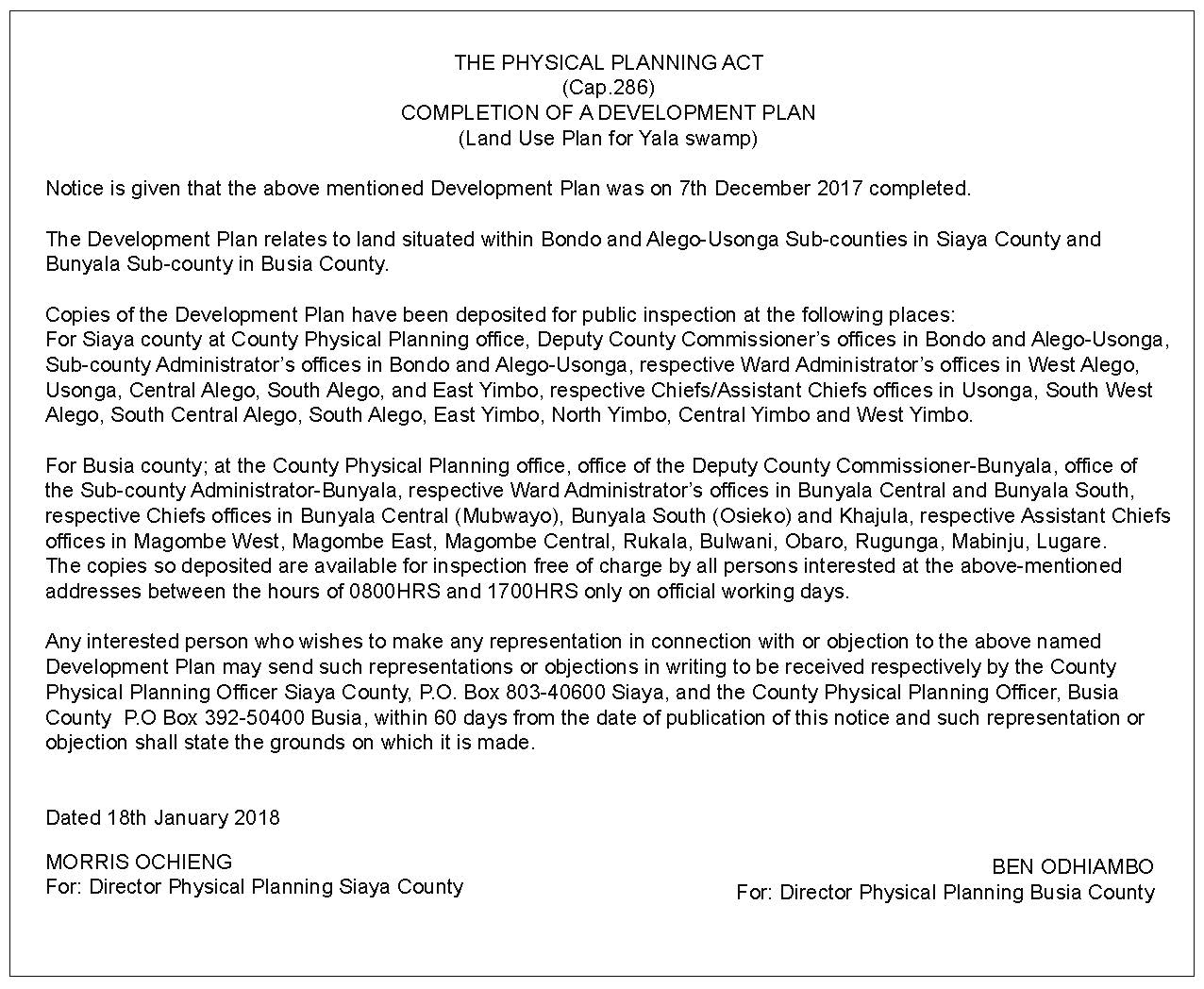 4. EMPOWER PEOPLE TO 
SUPPORT NATURE
Site Support Groups (SSGs) distribution Map
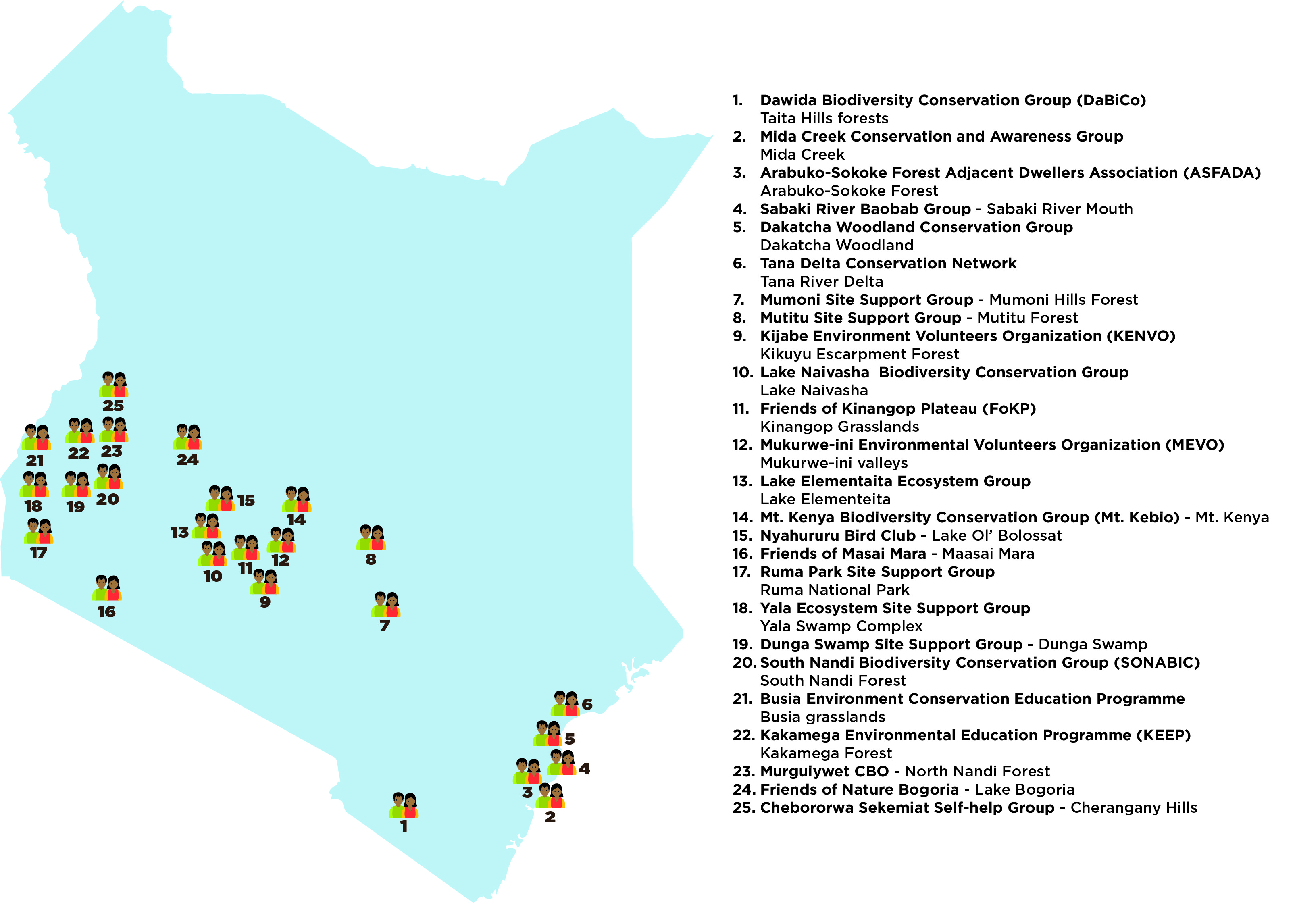 4. EMPOWER PEOPLE TO 
SUPPORT NATURE
Capacity Building
5 CFAs in Mt. Kenya developed action plans and business cases which was presented to water buyers and other stakeholders to support restoration of Mt. Kenya
21 SSGs (42 participants; 11 women and 31 men) trained, shared experiences during national SSG workshop 2017
15 SSGs members from Taita hills & Dakatcha Woodland trained on apiculture techniques at Baraka Training Institute in Molo, Nakuru County. 
4 SSGs from Kilifi County trained on Advocacy and resource mobilization
5 SSG Members (2-Yala, 1-Taita, 1-Dakatcha & 1-Arabuko) trained on Fundamentals of Ornithology (FoO)
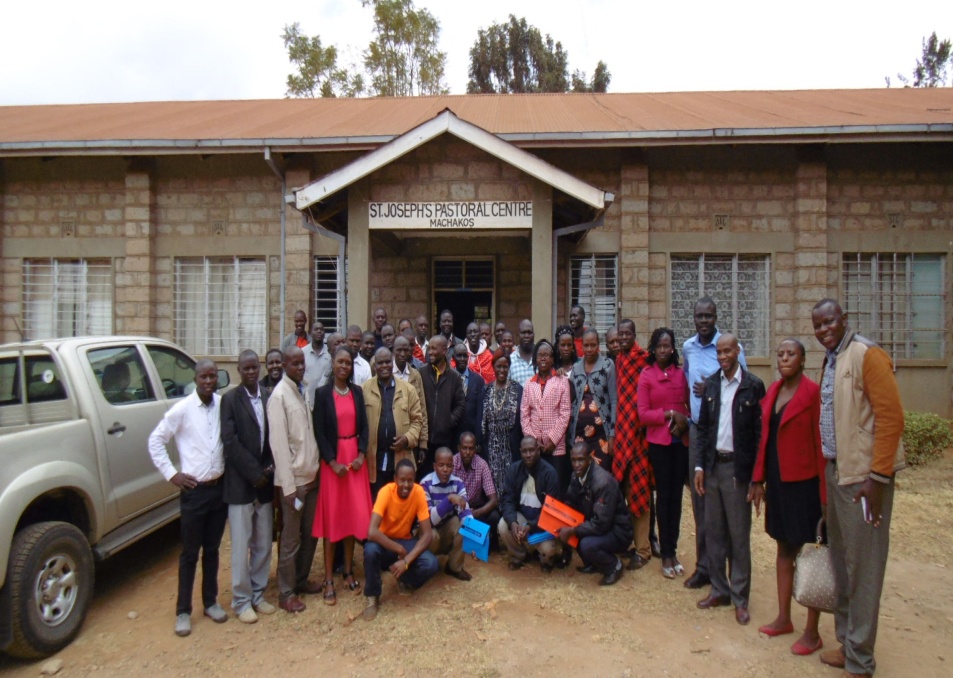 Representatives of 21 Site Support Groups during National SSG Workshop  2017. Photo: by J. Siele
4. EMPOWER PEOPLE TO 
SUPPORT NATURE
Build Grassroots Capacity and Networks for Nature Conservation
Local Monitoring and action
SSGs are carrying out detailed monitoring at 6 sites (Kakamega, Taita, Dakatcha, Arabuko, Yala, Dunga)
23 SSGs are involved in Common Bird Monitoring
9 SSGs involved county decision making processes
7 SSGs implementing advocacy strategies
15 SSGs have signed partnership agreements with Nature Kenya
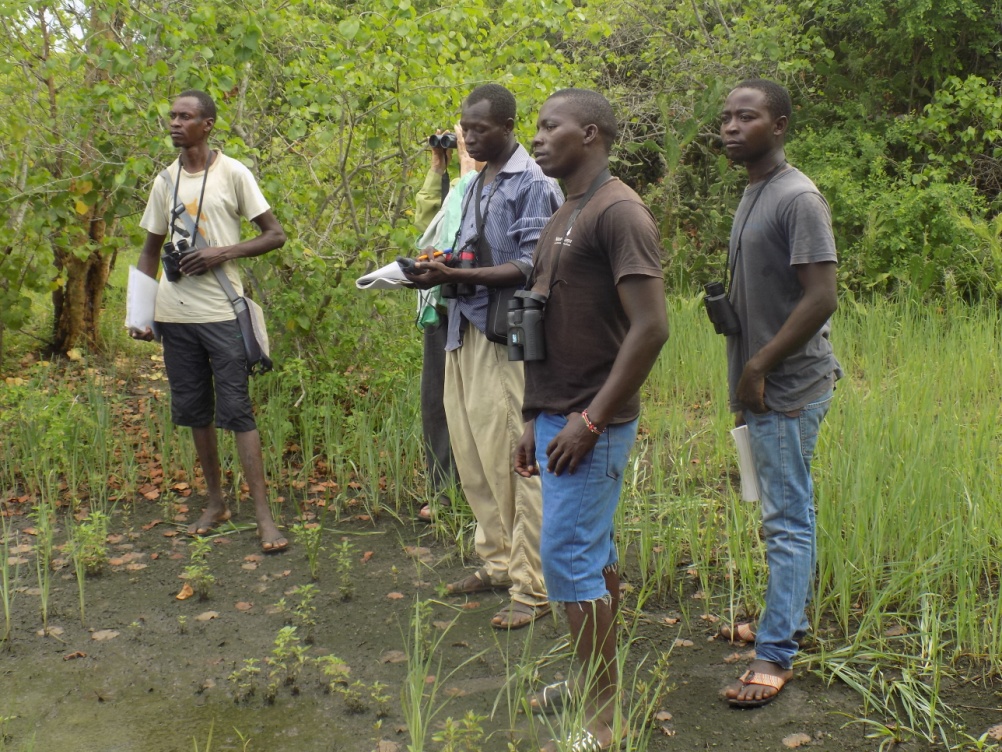 Biodiversity monitoring at Arabuko Sokoke Forest
4. EMPOWER PEOPLE TO 
SUPPORT NATURE
Build Grassroots Capacity and Networks for Nature Conservation
Local Monitoring and action
11 SSGs engaged government in their site activities and advocacy (Dunga, Yala, Arabuko, Taita, Tana,   Mt.Kenya, Bogoria, Cherangani, Kinangop, Naivasha, Dakatcha)
26 CFAs from 6 forest IBAs are implementing Forest Management Plans (9 CFAs at the coast (Taita=5, Arabuko 3 and Dakatcha1) and 5 CFAs in Mt Kenya, 3 in Nandi, 4 in Kakamega, Cherangani 6 CFAs)
9 SSGs have active environment education programmes
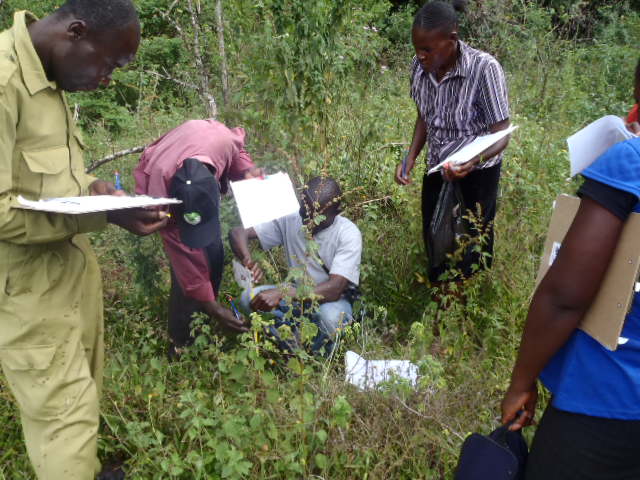 SSG and CFA members engaged in monitoring growth of young seedlings
4. EMPOWER PEOPLE TO 
SUPPORT NATURE
Build Grassroots Capacity and Networks for Nature Conservation
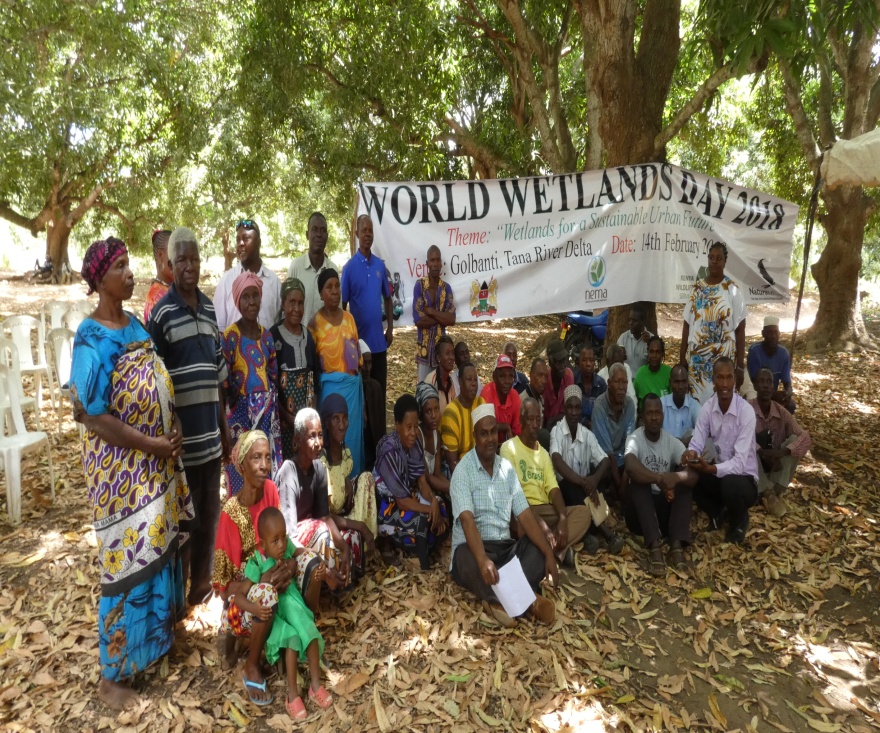 Established 2 new Site Support Groups (Ol’Bolossat & Elementaita )—now total 25 SSGs
Increased SSGs membership base to 8,638 (Males-3,625 & Females - 5,013)
24,000 adults & 47,000 students reached during World Environment Day, World Migratory Bird Day, World Wildlife Day, International Day of Forests,  school/community outreach programme in 2017
County forums including SSGs convened (Taita, Busia, Siaya, Kilifi)
Public awareness during World Wetland Day 2018 Celebration in Tana Delta. Photo: by George Odera
4. EMPOWER PEOPLE TO 
SUPPORT NATURE
Educate young people about nature
33,240 school children visited 9 resource centres across the country where they learned on the biodiversity in the IBAs where resource centres are situated
Wildlife Clubs of Kenya (WCK) in collaboration with Nature Kenya  created awareness of Taita Apalis  reaching a total of 419 students and 19 teachers
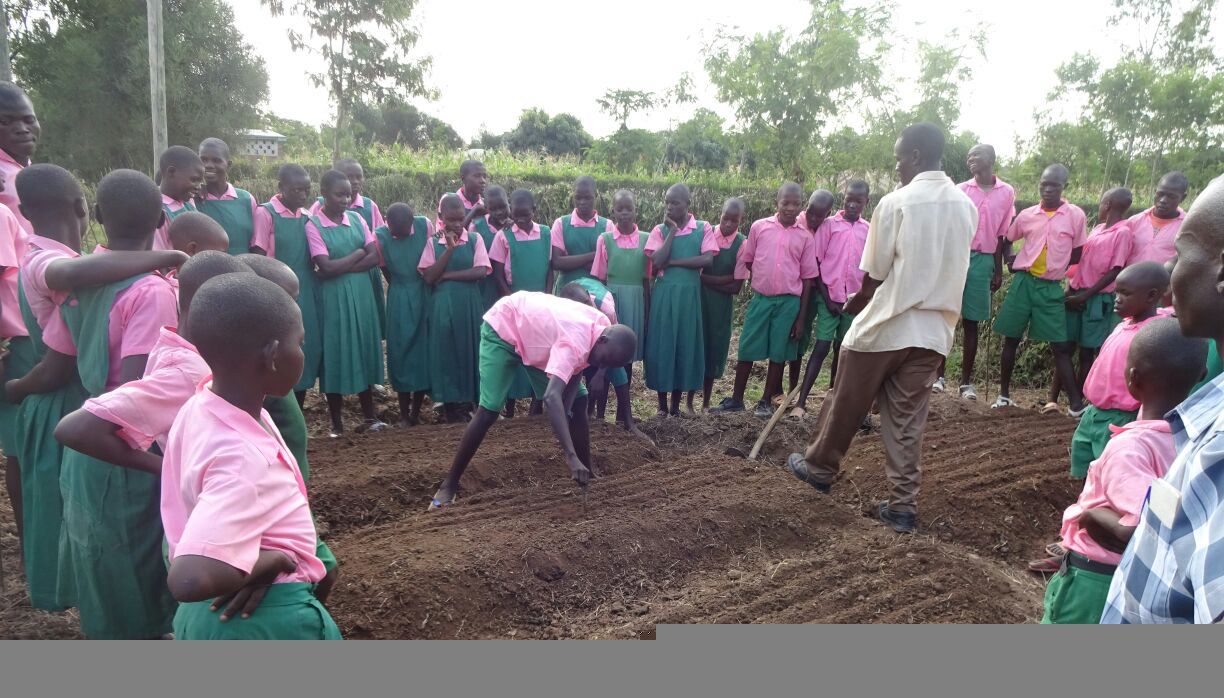 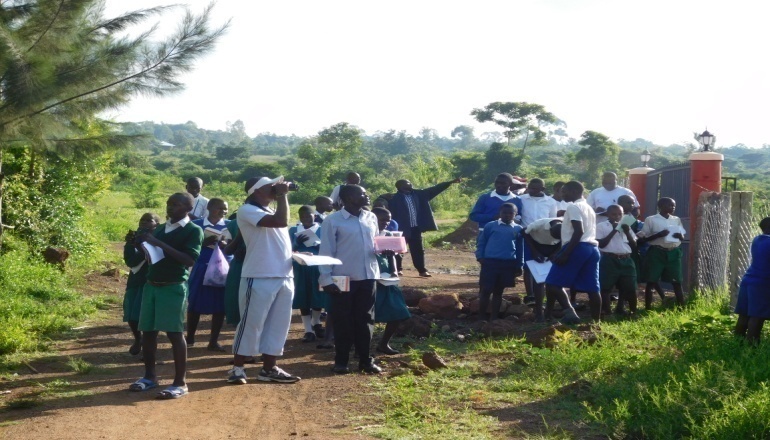 School environmental outreach programme, teaching school children how to prepare tree nursery in South Nandi Photo: Sonabic
School children guided during bird watching in Yala swamp.Photo:E.Mateche
4. EMPOWER PEOPLE TO 
SUPPORT NATURE
Livelihood Improvement
Household income of SSG Members increased by an average of 25% in the 2017
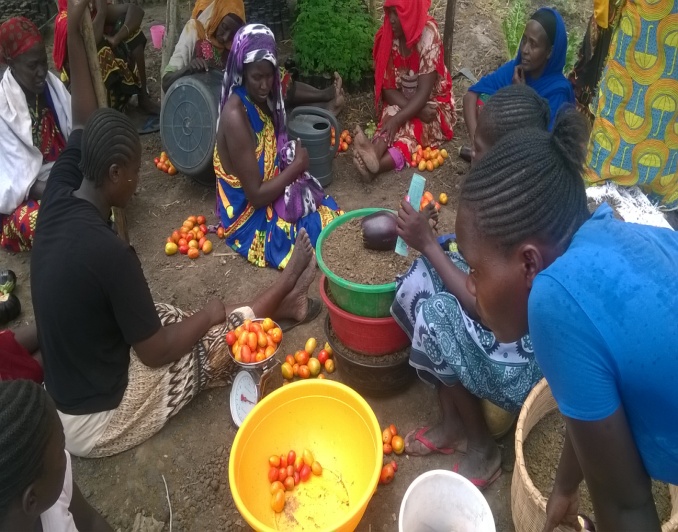 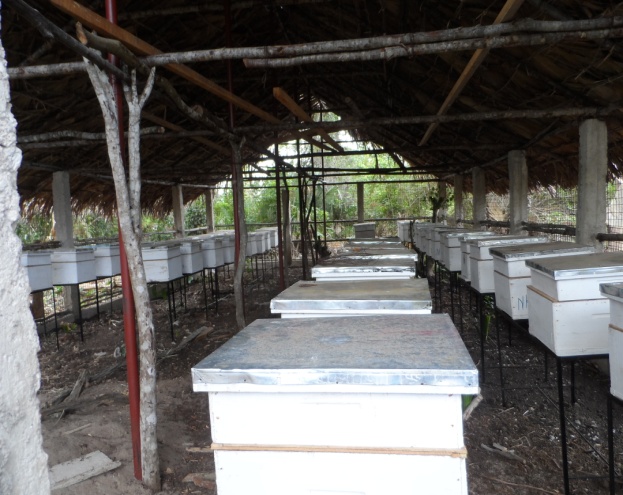 Hewani apiary 
- G. Odera
Bidii Women Group in Moa with assorted vegetables from their kitchen garden
 - G. Odera.
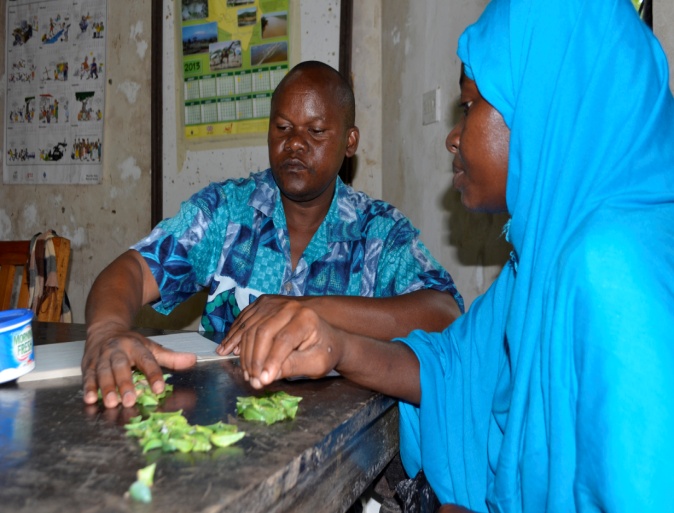 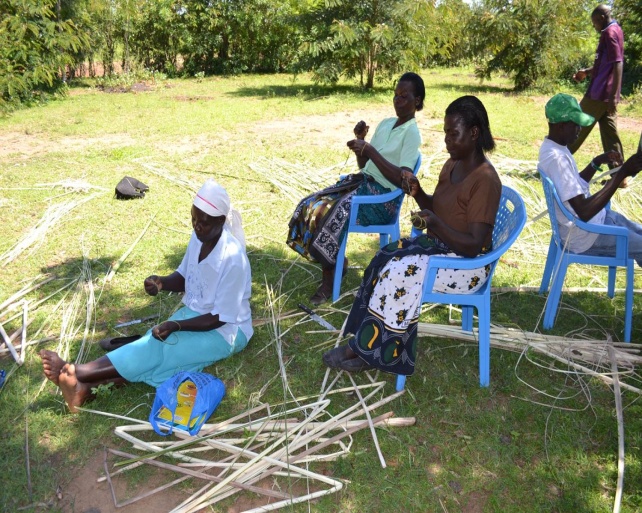 Kipepeo
Papyrus 
development
4. EMPOWER PEOPLE TO SUPPORT NATURE
EARNINGS by the SSGs from selected Nature Based Enterprises (NBEs) & IGAs
4. EMPOWER PEOPLE TO 
SUPPORT NATURE
Build Constituency and Membership 
Base for Nature Kenya
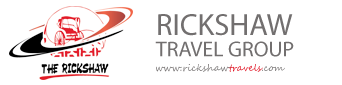 Corporate members 31, individual members – 988
Retained  781 members 
207 new members and 6 corporates joined Nature Kenya, (April 2017-March 2018)
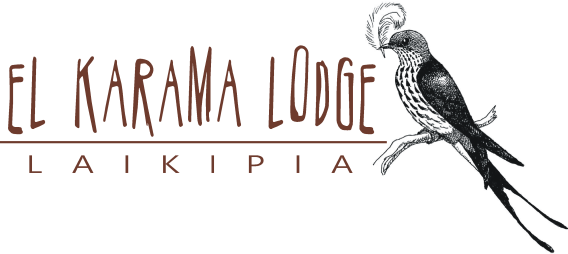 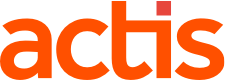 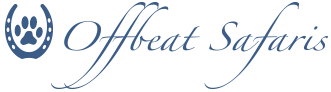 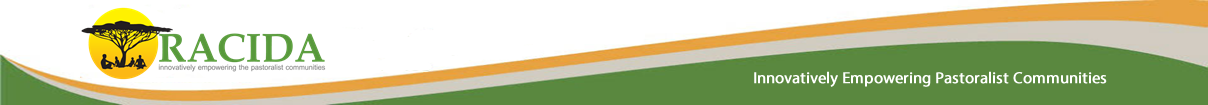 4. EMPOWER PEOPLE TO  SUPPORT NATURE
Build Constituency and Membership Base for Nature Kenya
Membership events
1 AGM held in May 2017: 	
              154 members attended 
	67 apologies recorded.
52 Wednesday morning bird walks held
12 potluck Sunday outings  organised 
2 members trips held successfully, 37members participated
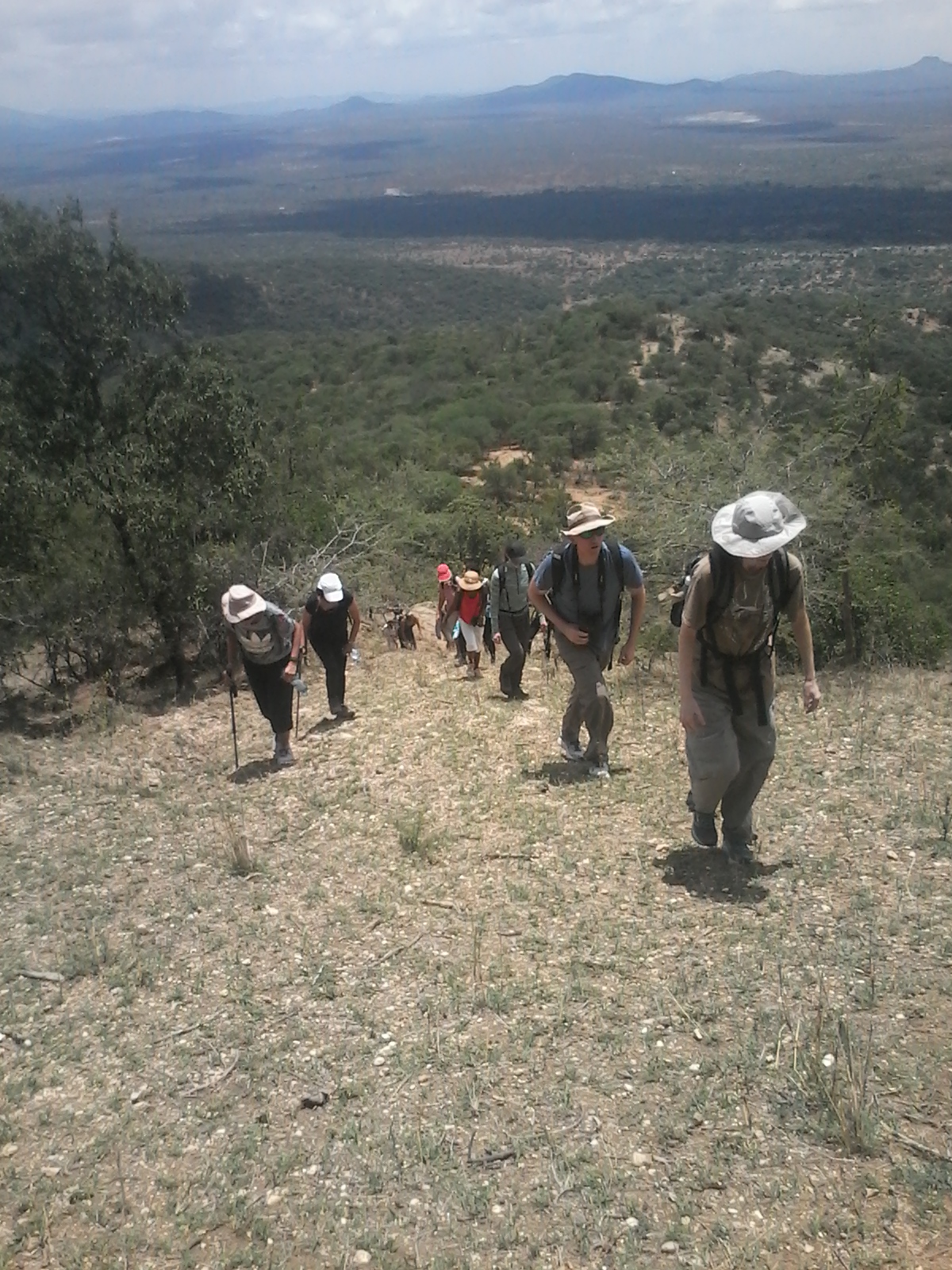 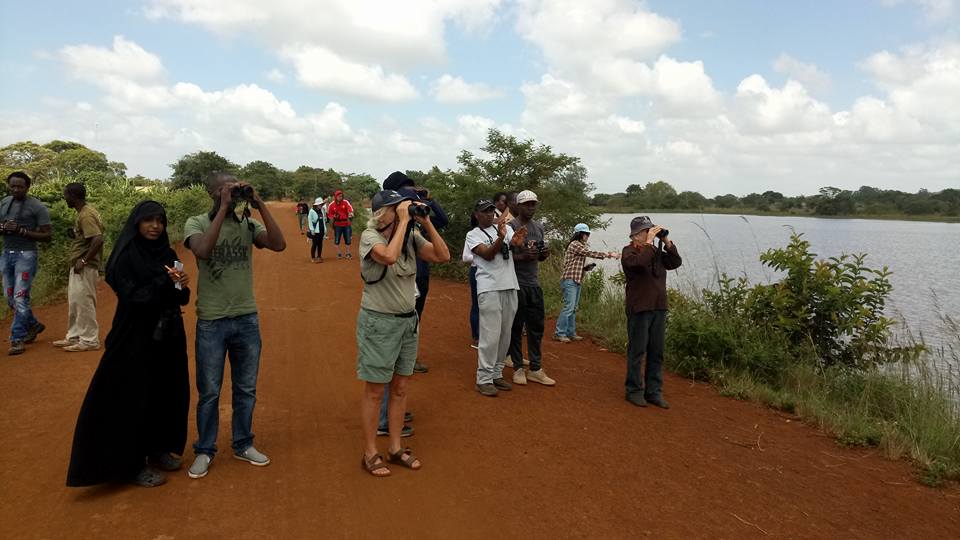 4. EMPOWER PEOPLE TO  SUPPORT NATURE
Build Constituency and Membership Base for Nature Kenya
Membership drives
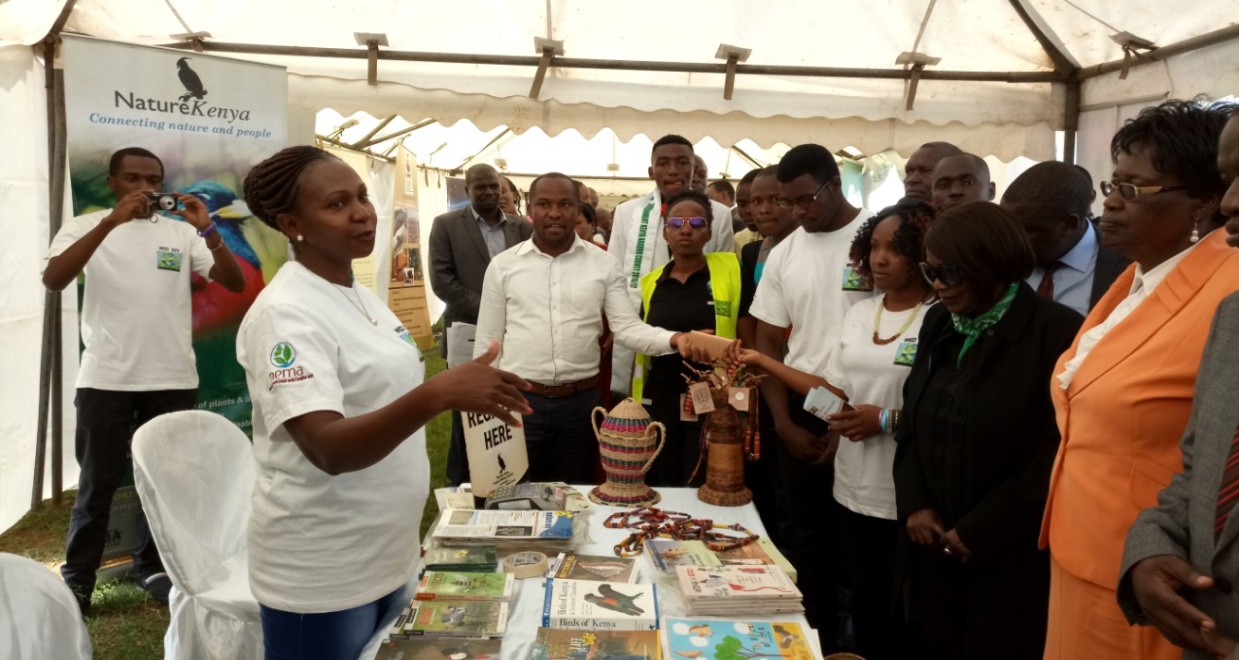 9 exhibitions and member recruitment drives  held, 32 new members recruited 

Nairobi International Trade Fair
AETFAT 2017 Congress 15
World Environment Day 
World Wetlands Day
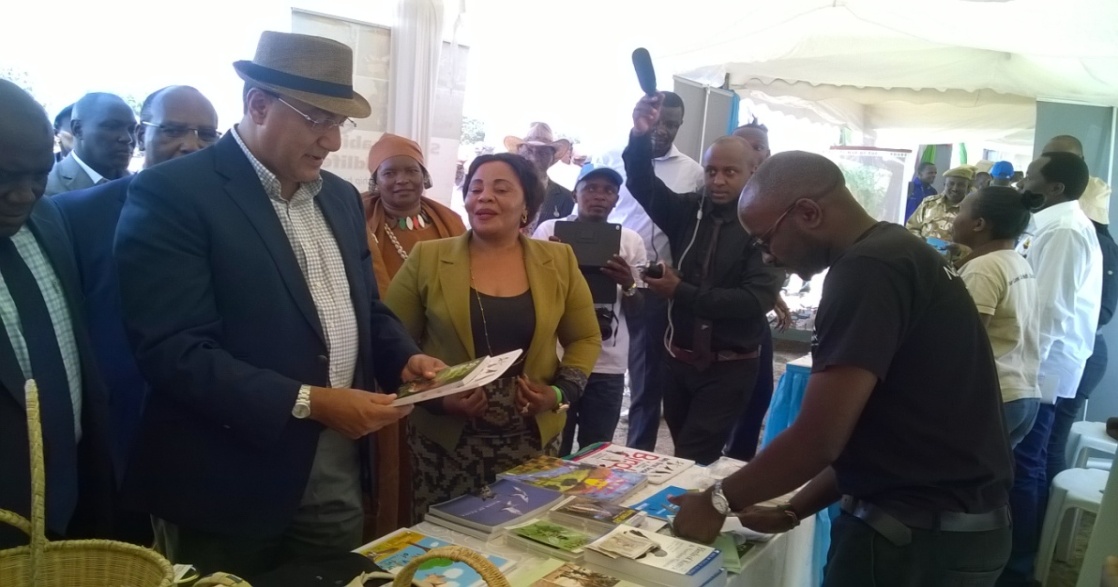 4. EMPOWER PEOPLE TO  SUPPORT NATURE
Communication
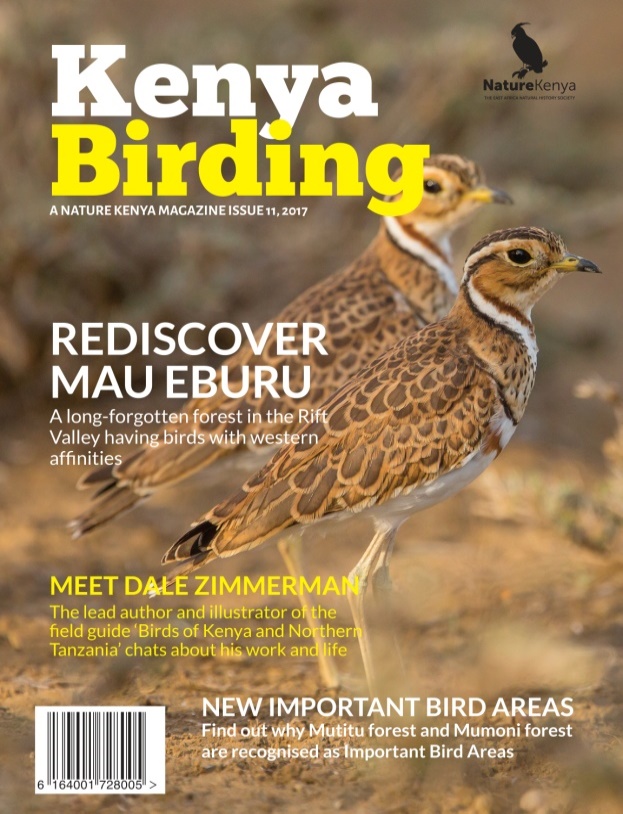 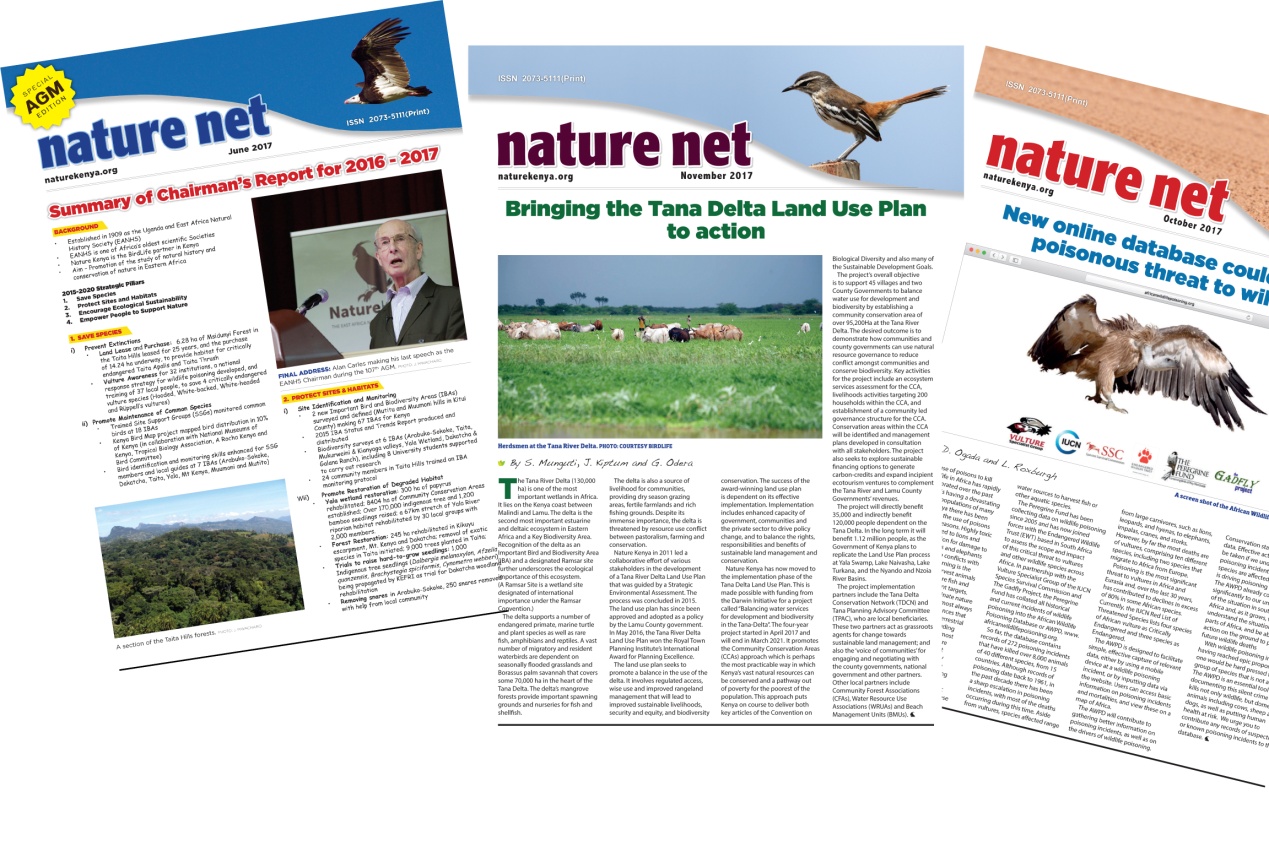 Members updated by 11 issues of nature nets & 1 issue of Kenya Birding magazine via email and by post
Regular updates posted on NK’s websites facebook and twitter  accounts with a total of  12000 followers 
New website and We are now active available on instagram.
4. EMPOWER PEOPLE TO  SUPPORT NATURE
Kenya birding  and UK birdfair participation
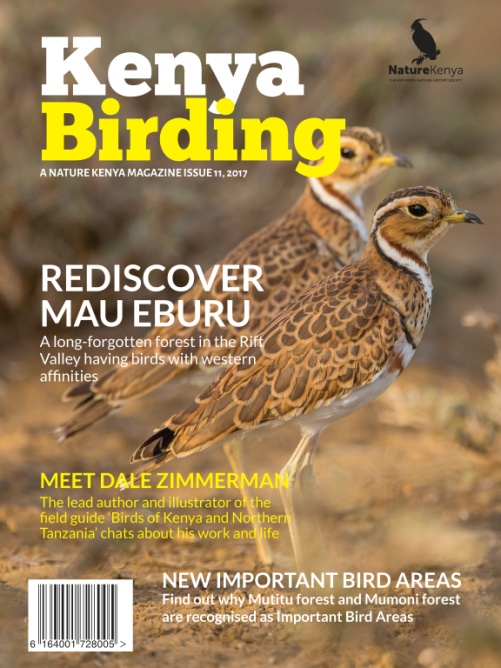 Produced Kenya birding  Issue 11 (2017) and distributed to members and in UK bird fair to market Kenya as a birding destination
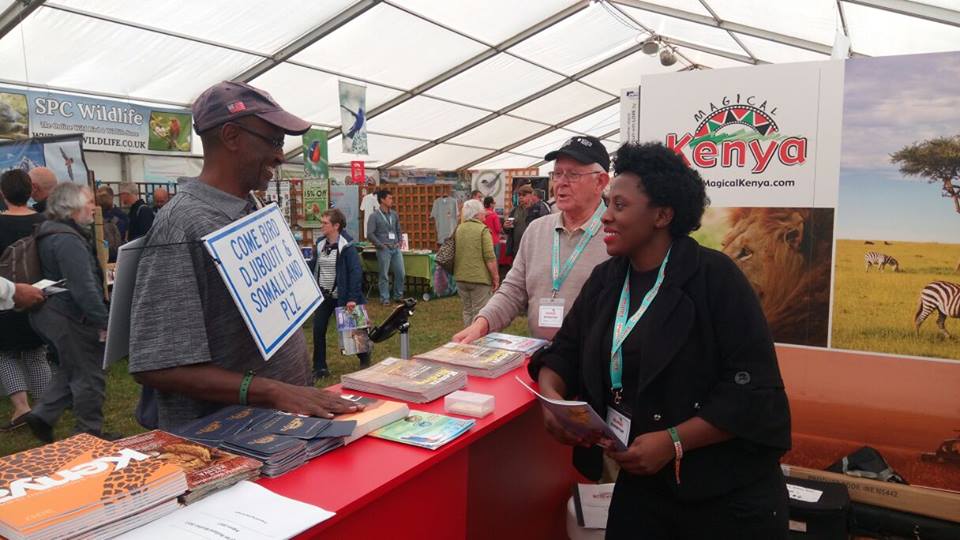 Participated in the UK birdfair in August 2017 KTB supported the printing and exhibition in the UK Bird fair
Fundraise through advertisements on Kenya  Birding  magazine; 12 corporates featured on 
the magazine through advertising
4. EMPOWER PEOPLE TO  SUPPORT NATURE
Golf Tournament -23rd  March 2018
The tournament aims to raise funds to restore water services provided by Mt Kenya forest.
124 players  participated in the event 
 17 holes booked and sponsored by corporate 
 23 corporate engagements though sponsorships and gifts support 
   Received 5  in kind donations from individual
Corporate engagement & sponsorship
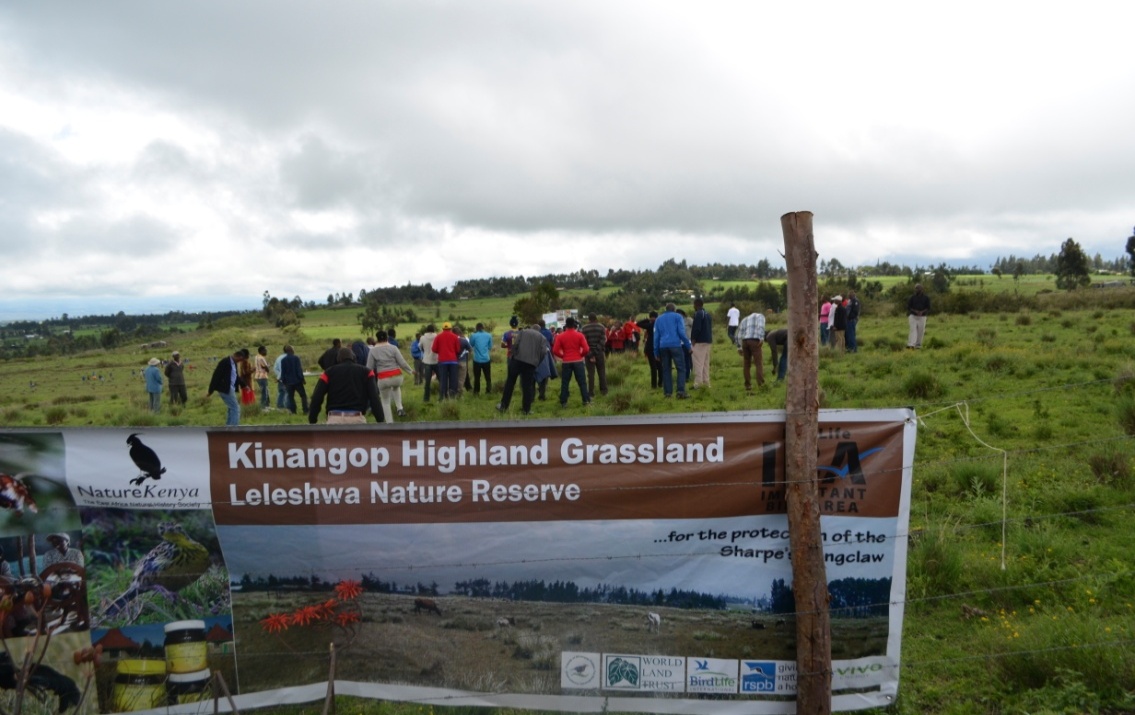 Vivo Energy sponsorship
Two  (2) environmental awareness events held in Dakatcha Woodland & Kinangop plateau from Vivo  Energy support:
 Over 800 community members and school children participated
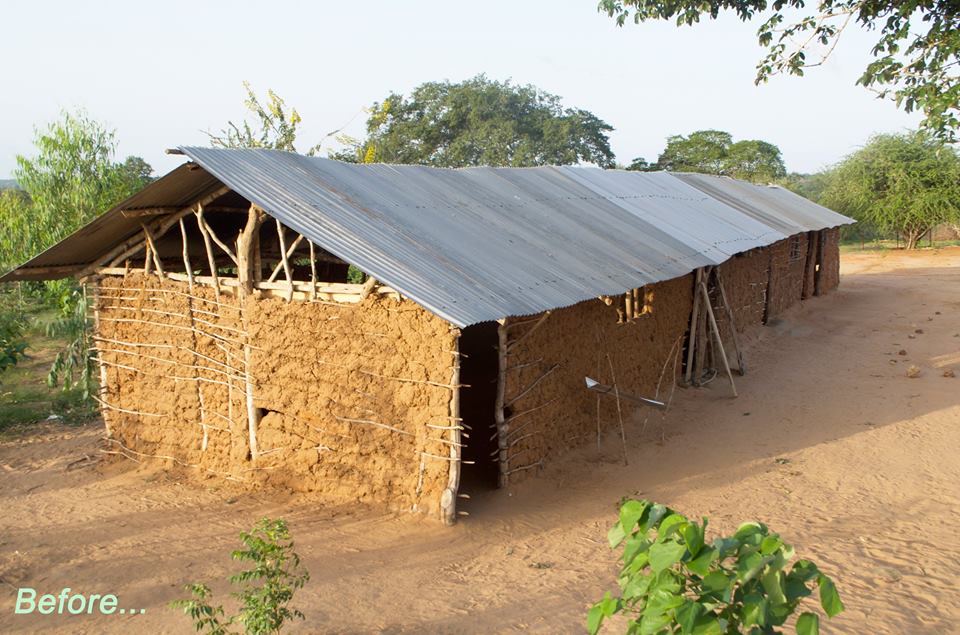 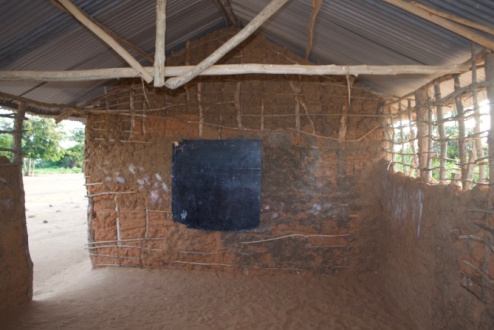 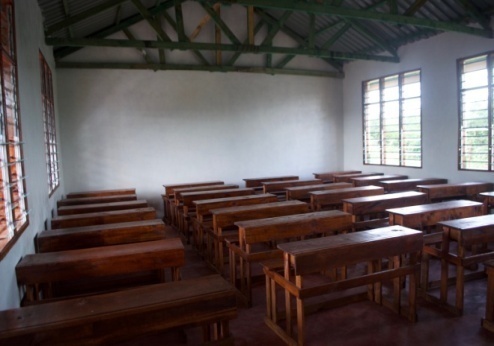 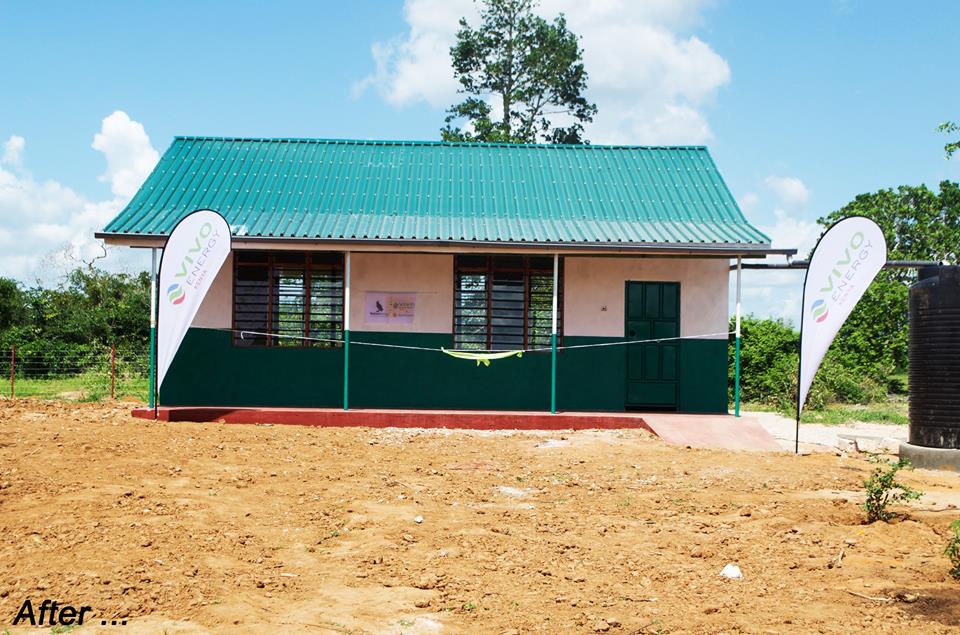 1 Class room constructed in Dakatcha woodlands
Corporate engagement & sponsorship cont…
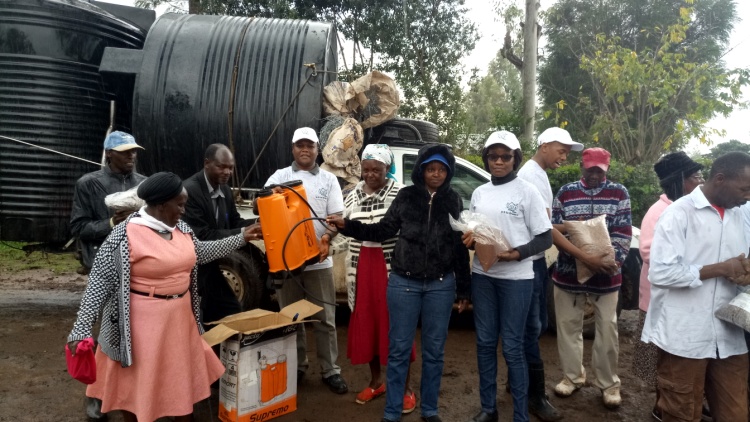 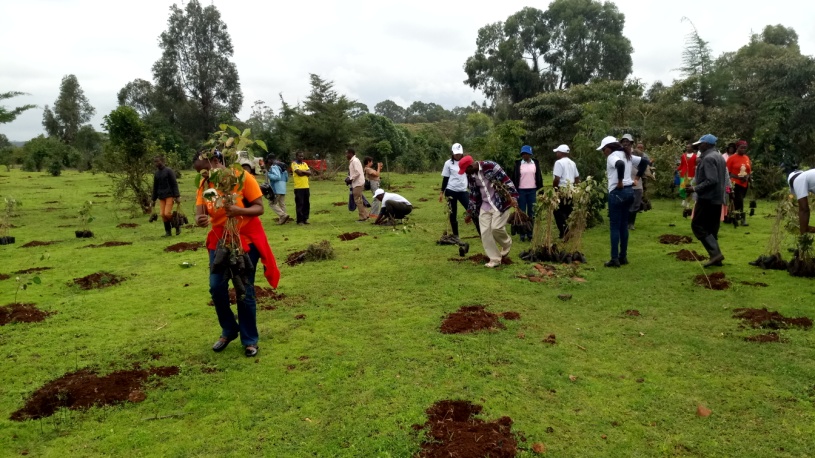 5 CFAs and 1 SSG issued with the tree nursery implements and assorted tree seeds from KBL/EABL support
47,000 forest tree seedling planted in Mt Kenya forest 
50 KBL/EABL staff and over 230 local communities participated in tree planting in Mt. Kenya forest
FUNDING & SUPPORT
BirdLife partnership 
Nature Kenya’s fundraising capacity enhanced
Project funders diversified
31 corporate members engaged
RSPB core development support
Efficient programme delivery and donor reporting
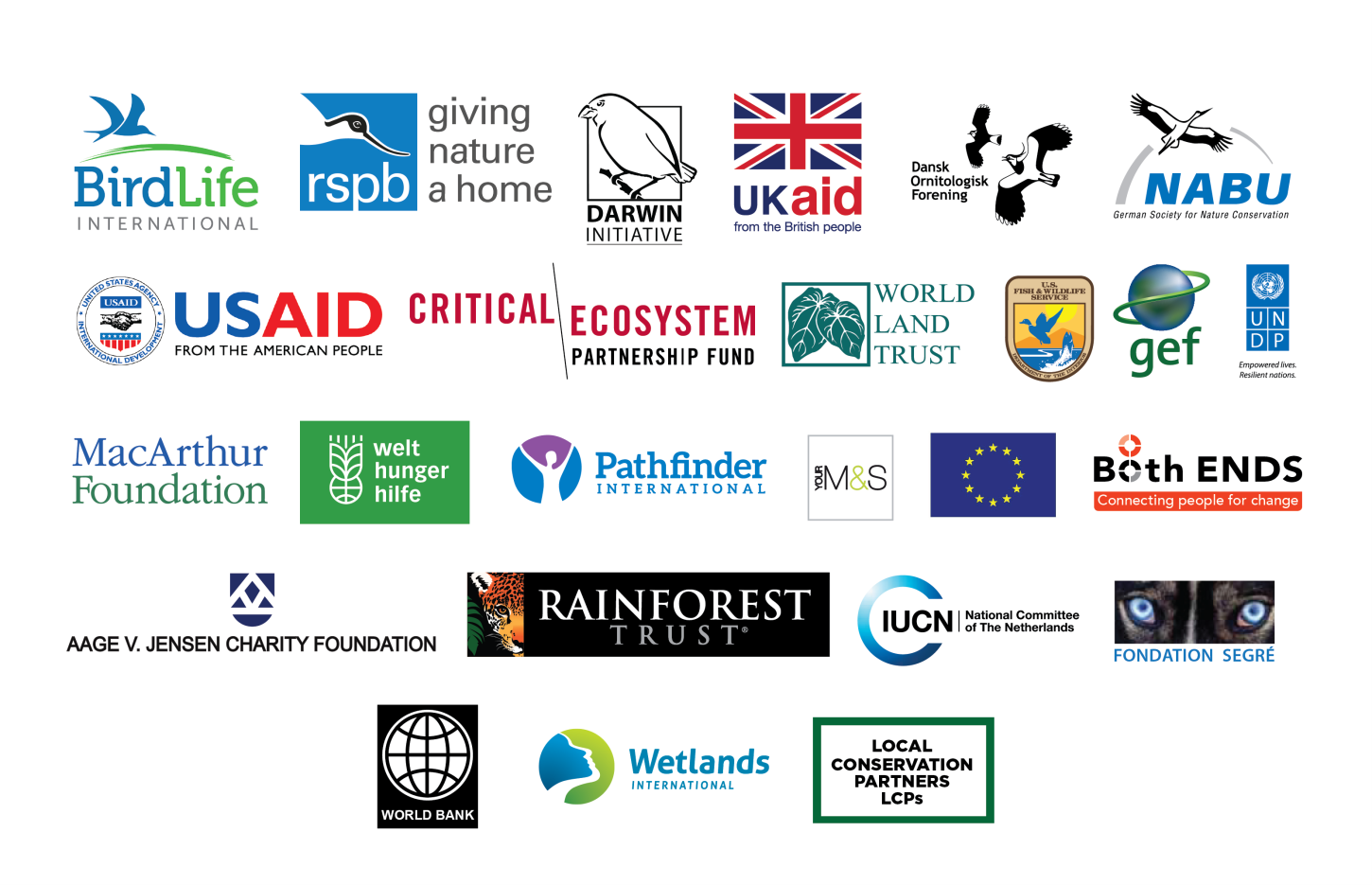 THANK YOUto the Board, staff, members and partners